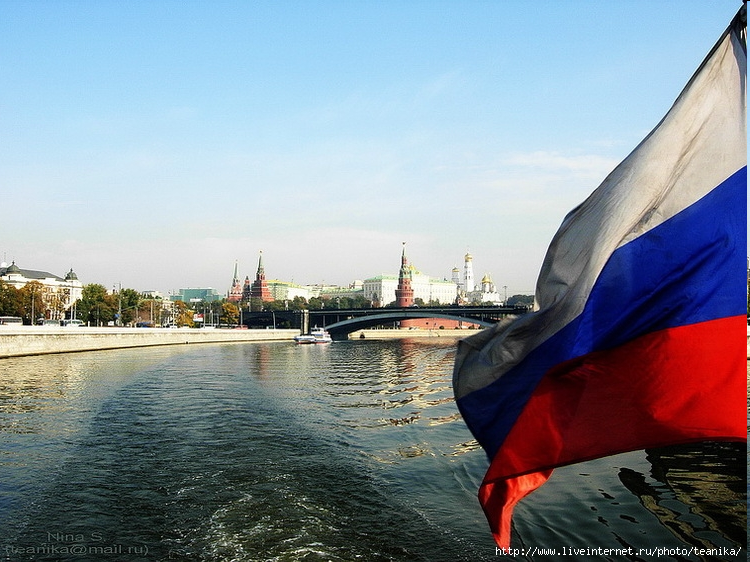 МОДУЛЬ
Россия –могучая наша держава!
Актуальность темы модуля
Россиянам в высшей степени были всегда свойственны любовь к родной земле, гордость своей принадлежности России. Величайшей национальной ценностью является патриотизм – любовь к своему народу, тяга ко всему русскому, неотрывная привязанность к месту своего рождения, уважение к предкам, традициям, культуре, всему укладу жизни.
.
Цель модуля: создать условия для формирования  основ патриотизма - воспитание  качеств человека, которые составляют основу его коммуникативной, гражданской и социальной активности, развитие творческих способностей, воспитание уважения к истории, традициям культуре своей семьи, малой родины, Отечества в целом.
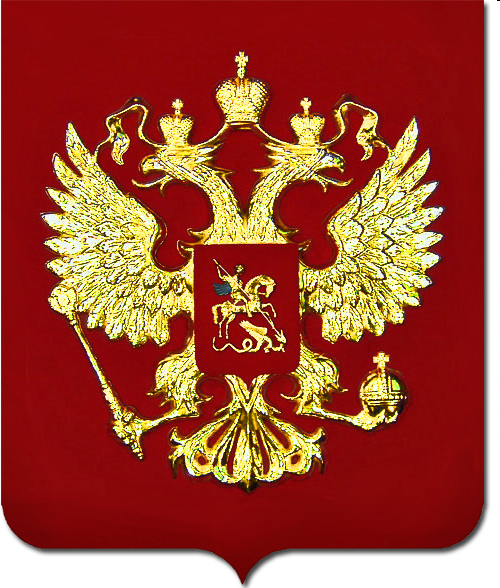 Приобщение учащихся к духовному наследию, богатствам отечественной культуры через формирование самооценки на  основе критериев успешности учебно - творческой  деятельности.
Дидактическая задача
Задачи модуля:
-формирование толерантности учащихся через пробуждение и укрепление родственных чувств и отношений к родителям, братьям и сестрам, старшим и младшим членам семьи, к близким людям; одноклассникам;
-формирование у ребят интереса к изучению истории, культуры, традиций своего края, родины, жизни земляков, верно служивших и служащих Родине;
-воспитание любви  к месту, где родился и живёшь, уважения к его историческому прошлому и настоящему, чувства ответственности за его будущее;
 -развитие творческой активности;
 - вырабатывать привычку вести себя в соответствии с общепринятыми нормами, как в обществе, так и дома.
Содержание модуля
Карта России
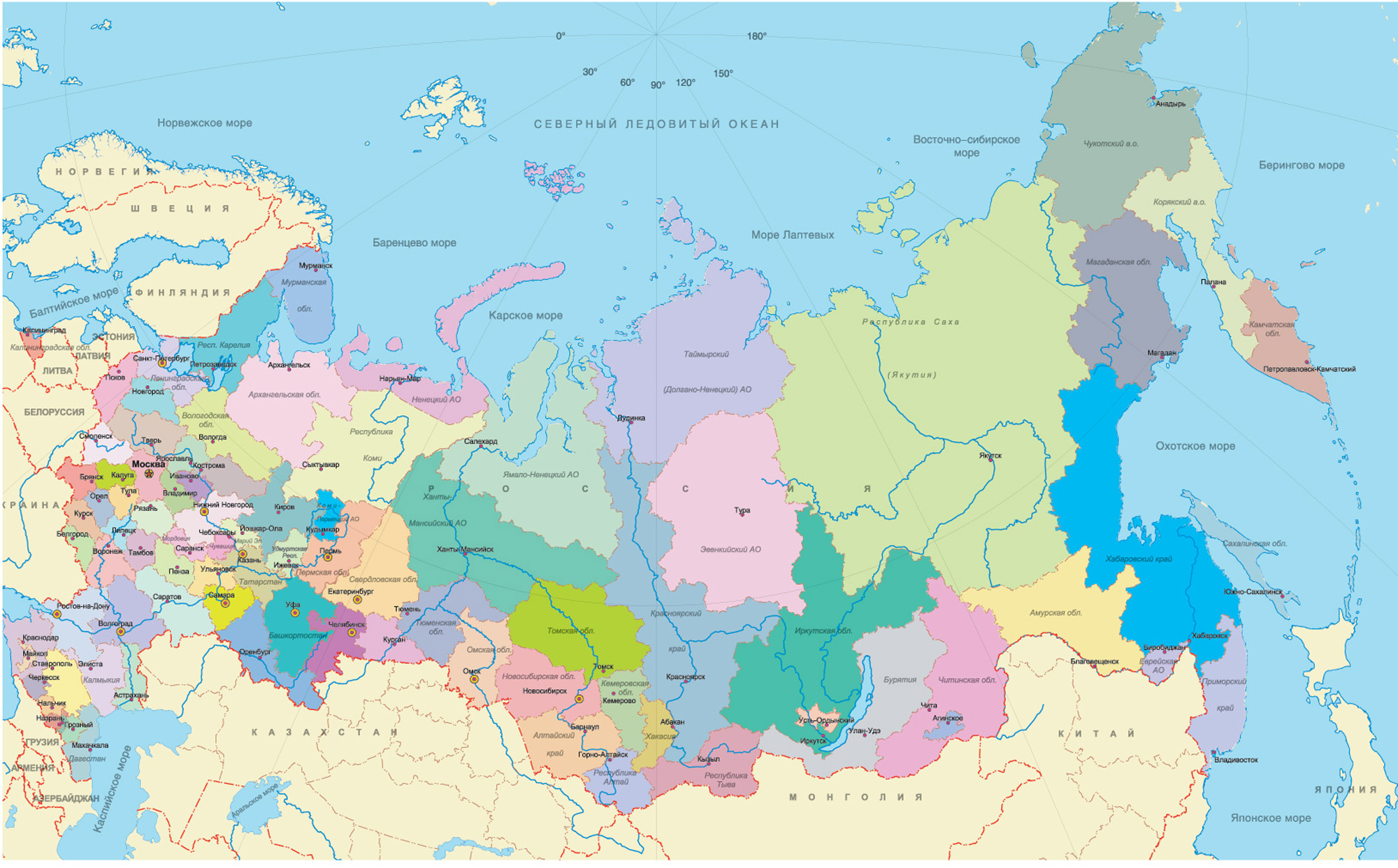 Народы России
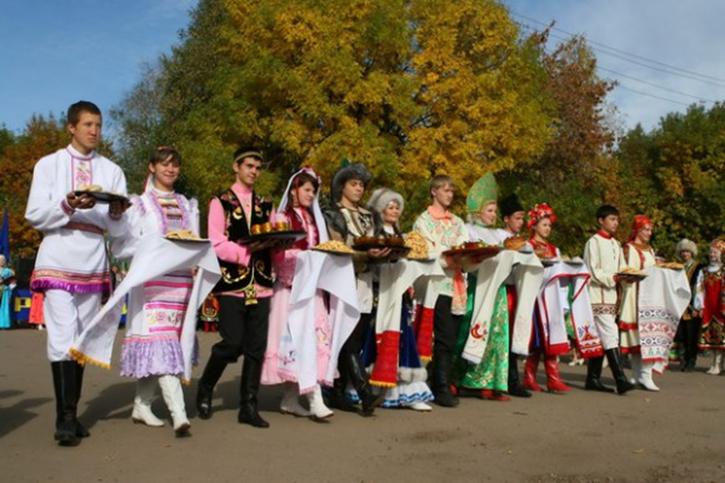 Гордость России
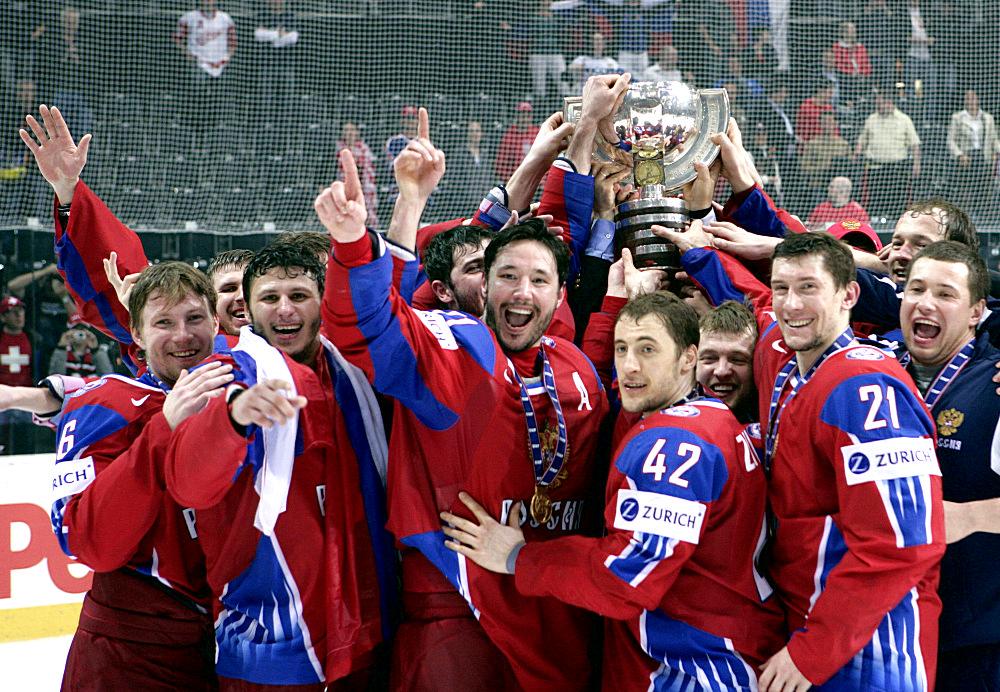 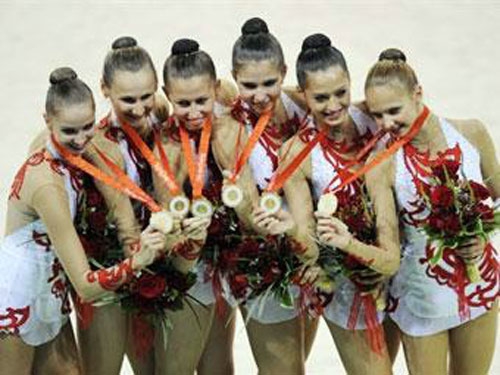 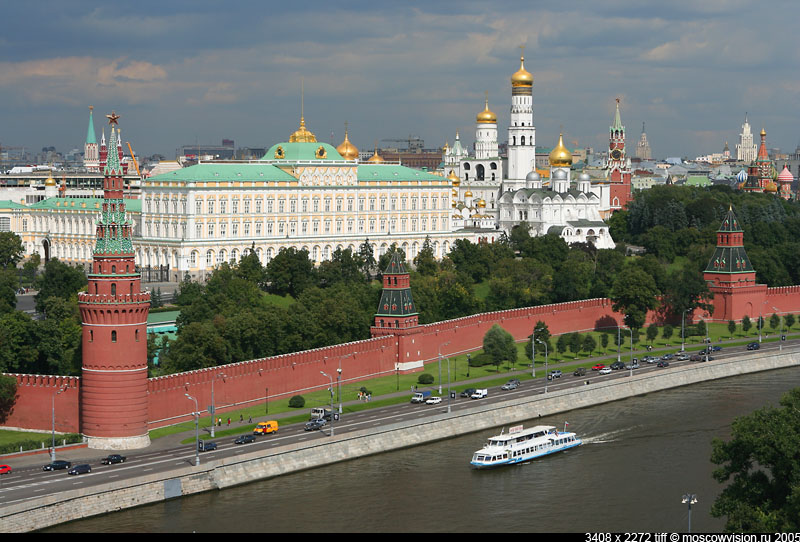 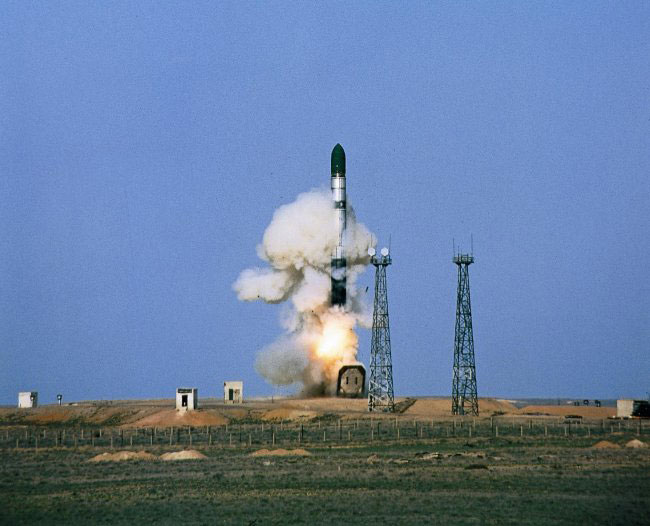 Природа России
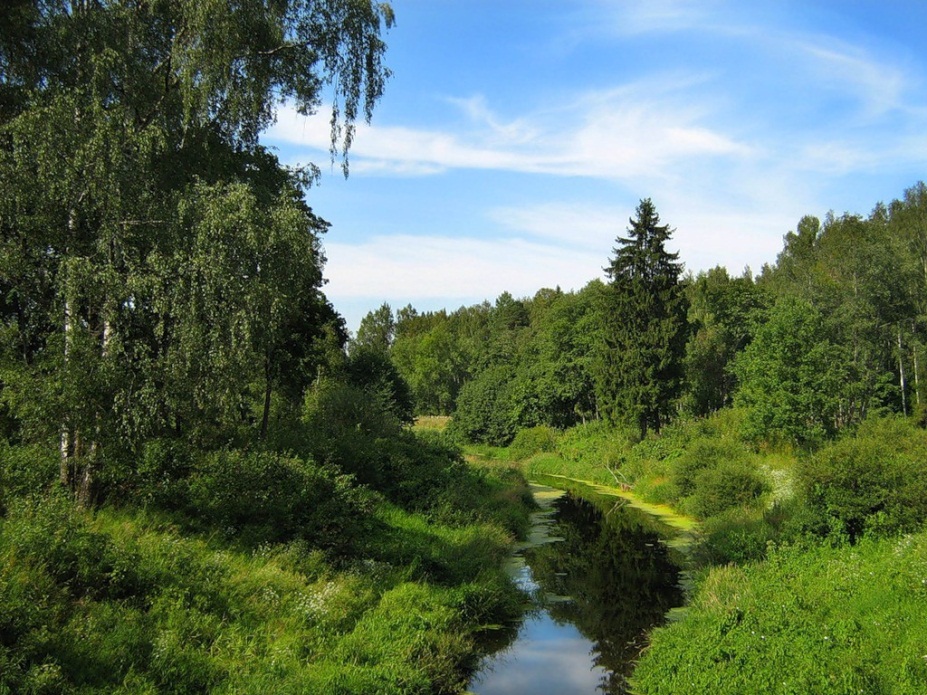 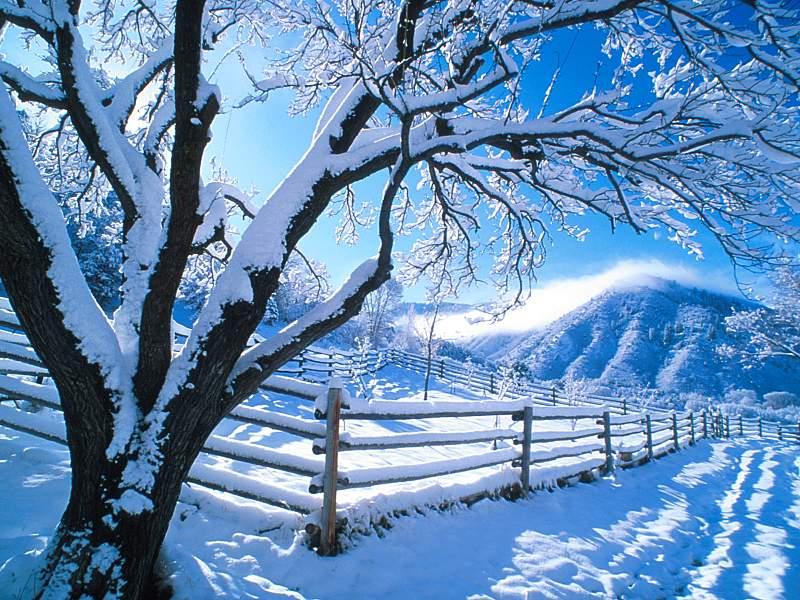 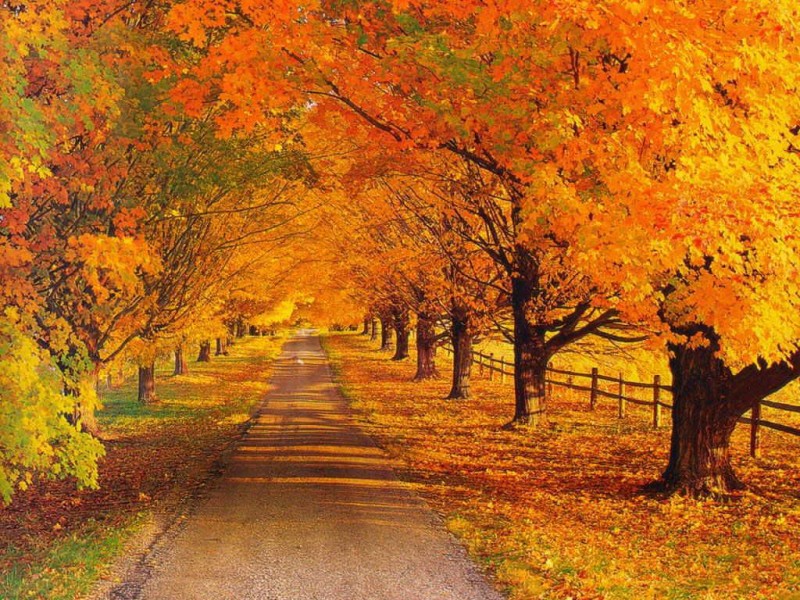 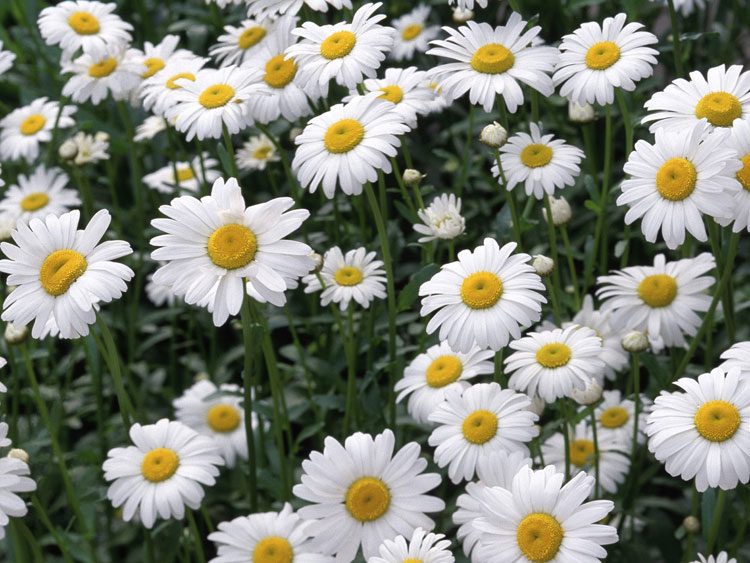 Планируемые результаты
1.	Формирование основ российской гражданской идентичности, чувства гордости за свою Родину.
2.	Осознание своей этнической и национальной принадлежности в контексте ценностей многонационального российского общества.
3.	Приобретение  опыта  эмоционально окрашенного личностного отношения к миру природы и культуры.
4.	Раскрытие  и установление  связи  между понятиями «мама», «отчий дом», «родина», «любовь».
5.	Знакомство  с историей возникновения символов России.
Планируемые результаты
6.	Воспитание доброжелательности и эмоционально-нравственной отзывчивости, понимания и сопереживания чувствам других людей; развитие начальных форм регуляции своих эмоциональных состояний.
7.	Овладение способностью принимать и сохранять цели и задачи учебно-творческой деятельности, а также находить средства её осуществления.
8.	Формирование умений планировать, контролировать и оценивать учебные действия в соответствии с поставленной задачей и условиями её реализации; определять наиболее эффективные способы достижения результата; вносить соответствующие коррективы в их выполнение на основе оценки и с учётом характера ошибок; понимать причины успеха/неуспеха учебно-творческой  деятельности.
Планируемые результаты
9.	Умение осуществлять информационный поиск для выполнения учебных заданий.
10.	Готовность слушать собеседника, вести диалог, признавать возможность существования различных точек зрения и права каждого иметь свою собственную; излагать своё мнение и аргументировать свою точку зрения и оценку событий.
11.	Осознание ценности нравственности духовности в человеческой жизни.
Модульный курс   «Россия – могучая наша держава»
Итоговое занятие
Классный час на ГПД
Интеллектуально-творческое занятие по итогам модуля «Россия – могучая наша держава!»